Material2020-09-24Teknik 1
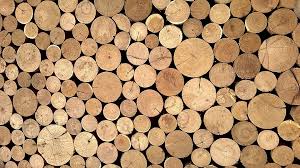 Lektionsplanering (110min)
- Status på rapporten/uppgiften (5min)
- Status på instuderingen/provet (5min)
- Övning: film och diskussion 20min 
Vilka material
Hur är den bearbetad
Hur är den sammanfogad
- Rast: vid behov
- Grupp-uppgiften (80 min)
Klassövning- titta på filmen och diskutera fram:
https://youtu.be/S_zvez-oMHQ 

VILKA MATERIAL?
HUR ÄR DEN BERABETAD?

HUR ÄR DEN SAMMANFOGAD?